Open Educational Resources – was sich dahinter verbirgt und wie sie sich in der Lehre nutzen lassenWorkshop des Projekts NIDIT am 20.09.2023 in der THM/Gießen
[Speaker Notes: CC BY 4.0 <https://creativecommons.org/licenses/by/4.0/deed.de>]
Wie kann OER im Hochschulalltag ankommen?
OER - warum und wozu?
OER nutzen und erstellen 
Awareness und Anreizinstrumente für  Lehrende – Aktuelle Aktivitäten
OER – ein Hype in der Bubble?
Praxisbeispiele aus unserer Hochschule
Qualität und Einsatzmöglichkeiten
Technisches und Rechtliches: Quellenangaberegel TULLU+B, Lizenzen
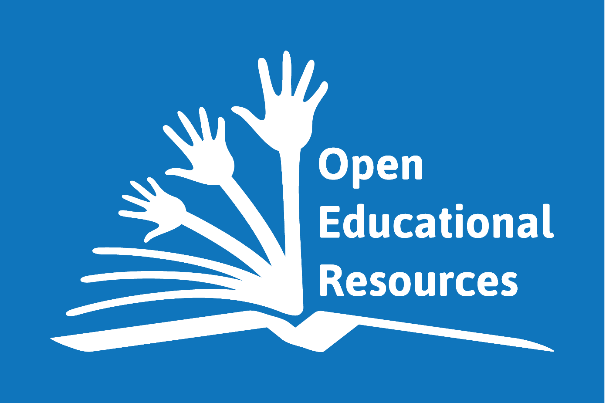 Bild von Jonathas Mello CC-BY 3.0
OER – warum und wozu?
Mit offenen Bildungsmaterialien betreten wir eine neue Welt.
	
	2002 –  MIT- Projekt OCW – freie digitale Lehr- und Lernmaterialien 
	2012 – UNESCO - Weltkongress – OER-Definition
	2015 –  UNESCO Agenda 2030 Bildung –  sustainable goal 4
	2016 –  OER-Strategie des Bundes – Fördermittel
	
OER leisten einen Beitrag zur Zukunftsfähigkeit 
unserer Hochschulen. 

Sie fordern und fördern offene Herzen und offene Köpfe.
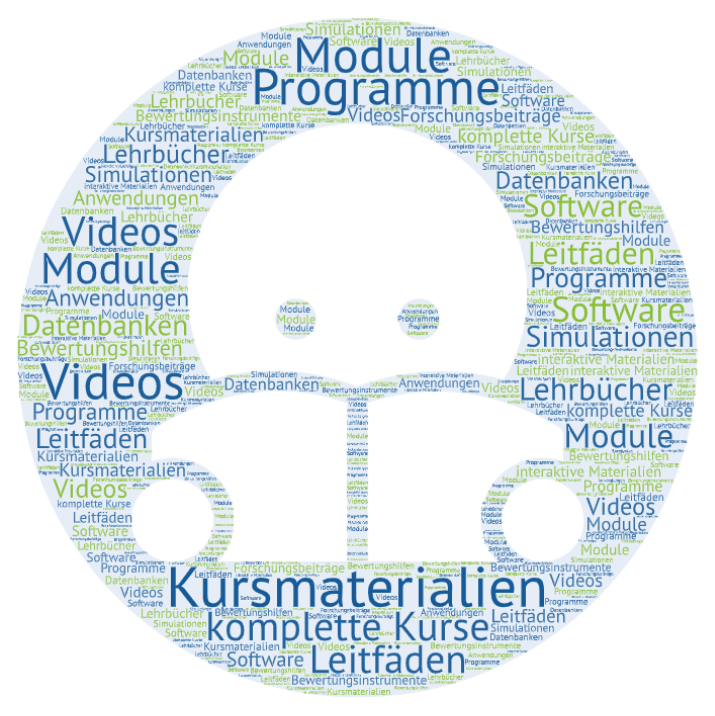 Foto von Eva Dabrowski – Tool: https://www.wortwolken.com/
OER – warum und wozu?
OER-Definition
„Open Educational Resources (OER) sind jegliche Arten von Lehr-Lern-Materialien, die gemeinfrei oder mit einer freien Lizenz bereitgestellt werden. Das Wesen dieser offenen Materialien liegt darin, dass jedermann (-frau) sie legal und kostenfrei vervielfältigen, verwenden, verändern und verbreiten kann. OER umfassen Lehrbücher, Lehrpläne, Lehrveranstaltungskonzepte, Skripte, Aufgaben, Tests, Projekte, Audio-, Video- und Animationsformate.“ (UNESCO 2015)
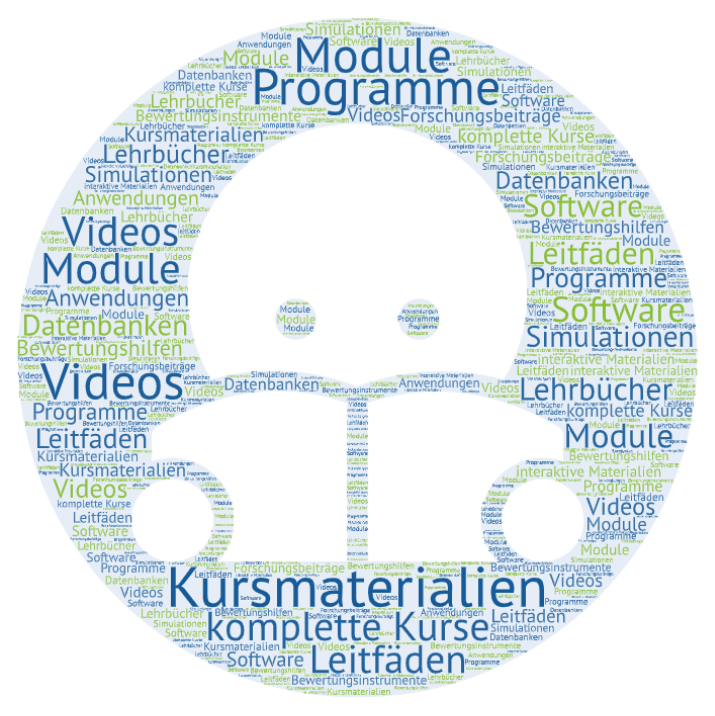 Foto von Eva Dabrowski – Tool: https://www.wortwolken.com/
OpenUp your mind
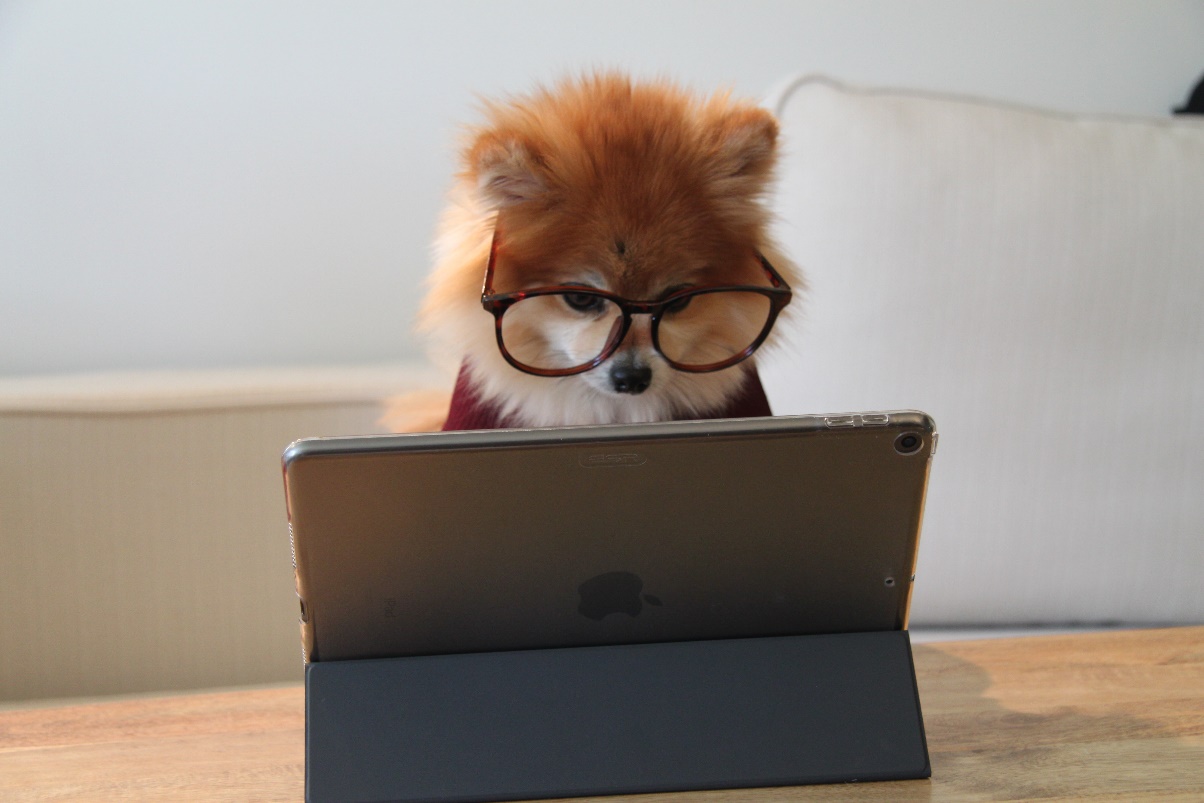 OER nutzen und erstellen

In vier Schritten zur OER-Kompetenz
verstehen
suchen und finden 
bewerten und entscheiden 
anpassen und erstellen
Foto von Marvin Meyer auf Unsplash
OpenUp your mind
Der entscheidende „Switch“ findet dabei im Kopf statt. 
1.   Mindset verändern - persönliche Einstellung überdenken und neue Haltungen entwickeln
2.   Neues Wissen aneignen – Urheberrecht, Plattformen, policies
3.   Neue Fähigkeiten erwerben - neue Techniken und Tools kennenlernen und anwenden zur Nutzung und Erstellung von OER
4.   Neue Bildungspraxis im Alltag…neue Arbeits- und Verhaltensweisen - teilen von Lehrmaterialien und gemeinsame Entwicklung von Lehrmaterialien 
Es gilt eine neue WIR-Kultur des Teilens und eine Haltung des kollaborativen Arbeitens zu entwickeln.
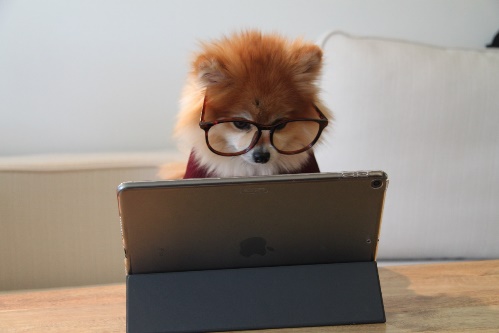 Foto von Marvin Meyer auf Unsplash
Awareness und Anreize für OER
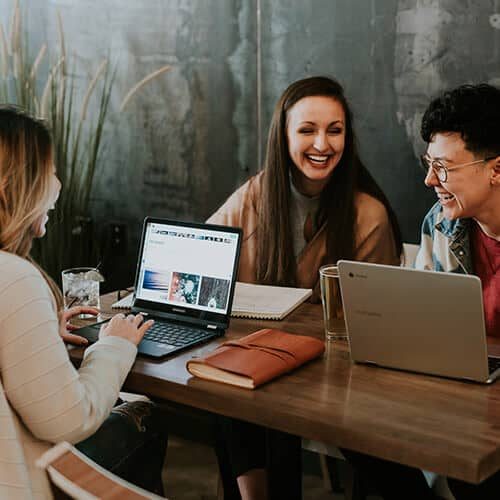 Auf dem Weg zu neuen Kompetenzen und einer offenen Bildungspraxis brauchen Lehrende… 

Freiraum, Unterstützung und Vernetzung.
(lt. einer Studie von twillo 2022 zur „Nutzung von OER“)




Es gilt eine neue WIR-Kultur des Teilens und eine Haltung des kollaborativen Arbeitens zu entwickeln.
Foto von Brooke Cagle auf Unsplash [letzter Zugriff 07.02.2023].
Awareness und Anreize für OER
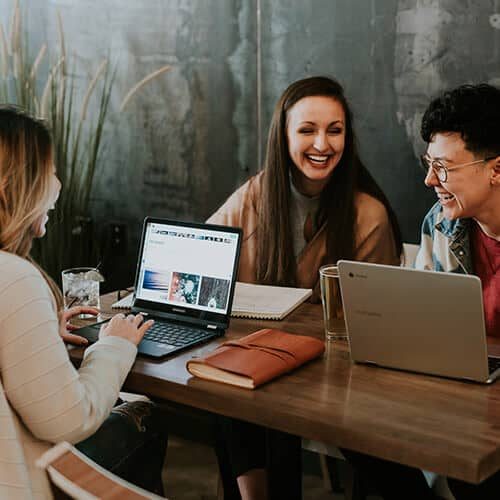 Offenheit und Neugier für OER werden auf der persönlichen Ebene gefördert durch... 
 
1. Ausschreibungen und Förderprogramme, 
2. zeitliche und finanzielle Ressourcen, 
3. Anerkennung und das Lob von Studierenden als „early bird“ sowie 
4. Vergabe von Auszeichnungen 
5. Unterstützung durch Weiterbildung, Beratung und Support
 
lt. Studie v. twillo 2022 zur „Nutzung von OER“…
Foto von Brooke Cagle auf Unsplash [letzter Zugriff 07.02.2023].
OER – ein Hype in der Bubble?
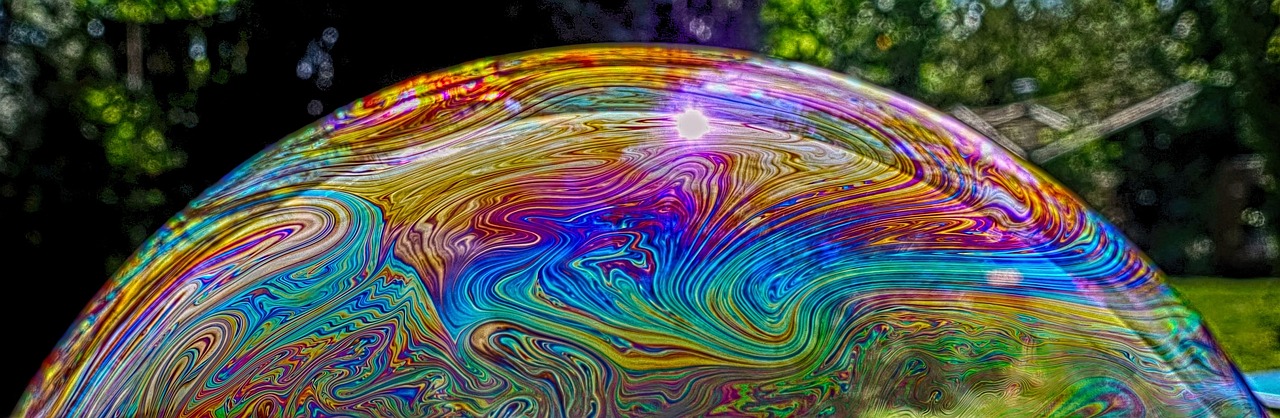 OER sind bildungspolitisch gewollt und gefördert. 
Ebenen der Graswurzelaktivitäten...
Netzwerke, Verbünde und Projekte 
Strategien, Richtlinien und Qualitätskriterien
Plattformen, Verlinkungen und Repositorien
Weiterbildung, Beratungen und Support
Im Alltag der Lehrenden ist die neue Bildungspraxis noch nicht angekommen.
Foto von Alexa auf Pixabay
Vom Hype in der Bubble zur Praxis im Alltag
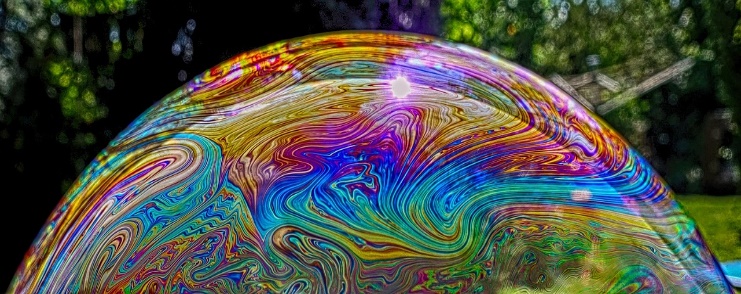 Die Veränderungen zur Implementierung von OER in den Alltag der Hochschule bewegen sich im Spannungsfeld zwischen bildungspolitischem Willen und individueller Freiheit der Lehre. 


Zur Veränderung braucht es daher                                                   Top-Down-Top-Down UND Bottom-Up-Aktivitäten.
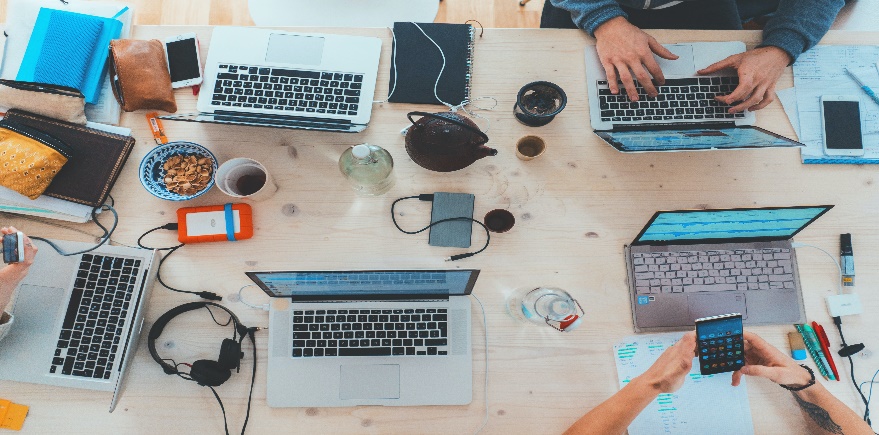 Foto von Alexa auf Pixabay
Foto von Marvin Meyer auf Unsplash
[Speaker Notes: OER-Strategie. Freie Bildungsmaterialien für die Entwicklung digitaler Bildung (BMBF)]
Beispiele aus unserer Hochschulpraxis
HessenHub „Netzwerk Digitale Hochschullehre Hessen“ - Verbundprojekt 
Community of practice 
OER-Späti zur Verlinkung von OER 
OER-Preis

NIDIT „Network for impactful digital teaching skills“ - Verbundprojekt 
OER-Checkliste/Qualitätskriterien
OER-Nutzung, Anpassung und Erstellung  
OER-Workshop 
LIF-Projekte
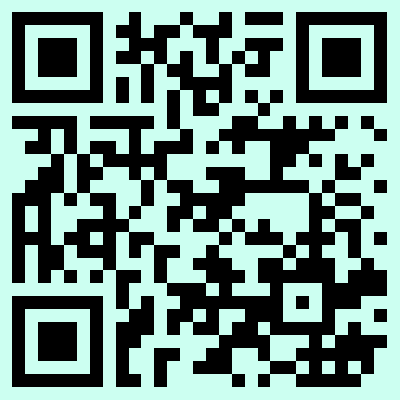 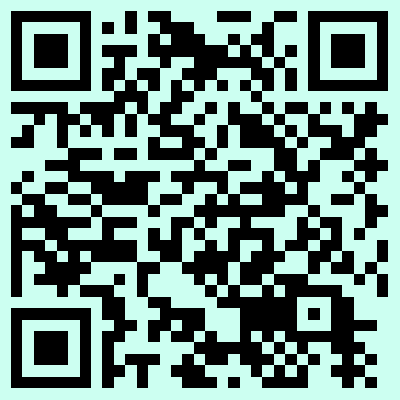 Unsere Fragen an Sie…
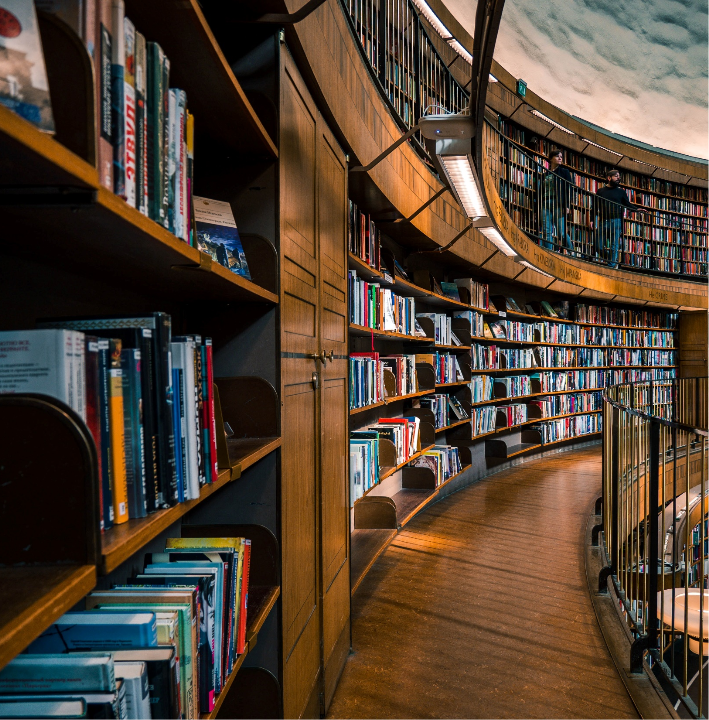 Welche Erfahrungen machen Sie bei der Implementierung von OER?
Was brauchen Sie, um OER in Ihre Bildungspraxis zu integrieren?
Welche Veränderungen braucht es an den Hochschulen damit OER in der Lehre ankommt?
Foto von Alexandre Van Thuan auf Unsplash [letzter Zugriff 10.02.2023].
Rückmeldungen der Teilnehmer:innen
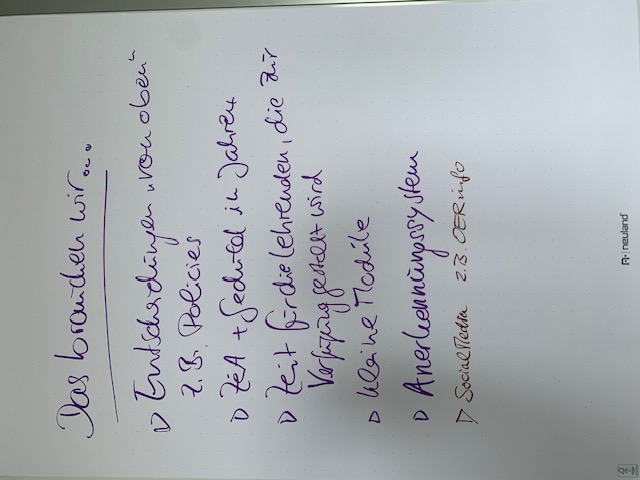 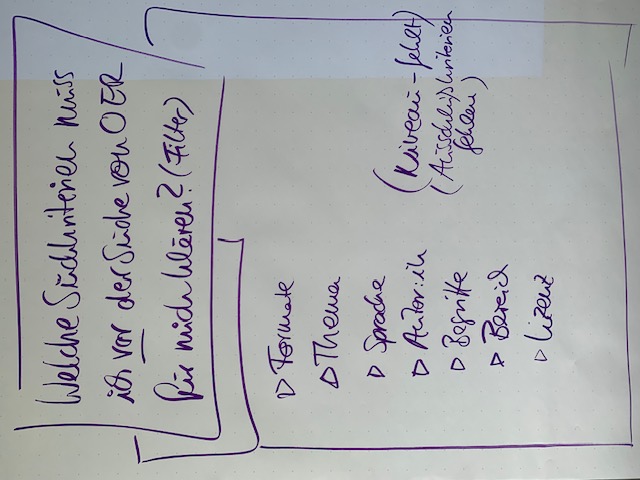 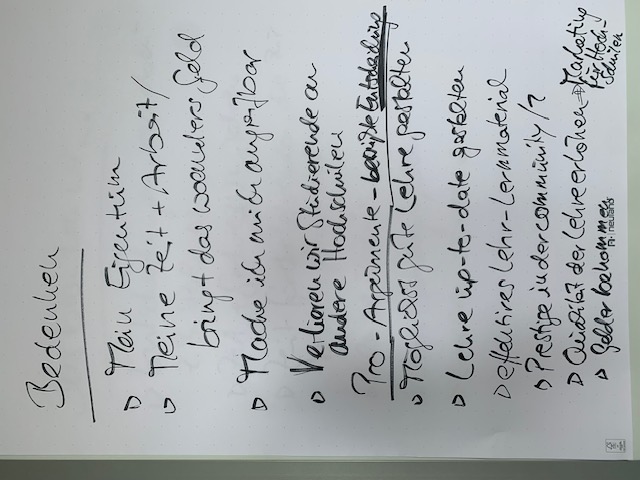 Schulungen zu OER 
NRW - an fast allen Hochschulen OER Stellen für Schulung und Beratung der Lehrenden 
Paderborn - OER Netzwerkstelle und OER Schulungen für Lehrende und Studierende
Niedersachen – Twillo, großes OER Repositorium 
Hamburg - Open Online University HOOU
MOOC Bewegung hat viel OER geschaffen (sichtbar unter oncampus und iMoox  – (Aktueller) Tipp: Kurs unter imoox.at/course/oermooc)
Virtueller Campus Rheinlandpfalz (VCRP) - Rallye zum Thema OER von OLAT auf Moodle angepasst.
Bayern – Virtuelle Hochschulen Bayern
Stuttgart – frei zugängliche ILIAS-Seite
 
OER – Netzwerke und Verbünde (Hessen und am Tellerrand) 
KNOER (Rheinland-Pfalz und bundesweit)
HessenHub (Hessen)
NIDIT (Hessen)
OER – Repositorien und Plattformen 
OERSI - https://oersi.org/resources/
Twillo - https://www.twillo.de/oer/web/
OER-Späti - https://oer.hessenhub.de/
Bayrirsche Virtuelle Hochschulen - https://oer.vhb.org/edu-sharing/components/oer?viewType=1
 
Offene Hochschulen
HOOU -  https://www.haw-hamburg.de/qualitaet-in-der-lehre/hoouhaw/
Bayerirsche Virtuelle Hochschulen - https://oer.vhb.org/edu-sharing/components/oer?viewType=1
  
Link-Liste – OER „verstehen – finden – nutzen – erstellen“
https://www.digiducation.de/oers-teilen/
https://wirlernenonline.de/oererstellen/
https://www.digiducation.de/2020/03/04/oer-cc-lizenzen/
https://oer-faq.de/

OER-Filme
 https://www.youtube.com/@oerinformberatungzuoffenen804/featured
Qualitätskriterien von OER
Auf der Seite der Hochschule/-bibliothek Bielefeld finden Sie einen Downloadlink für eine Checkliste zu OER Erstellen. 
Auch wenn wir den Erstellen-Aspekt heute ausblenden, ist diese Checkliste passend, sich über Qualitätskriterien von OER Gedanken zu machen. 
Werfen wir so einen Blick auf die Punkte, die der/die AutorIn unseres beliebigen OER-Fundstücks bei der Erstellung bedacht haben dürfte.
 
(Zusatz: Beispiel für das Kennzeichnen einer Bearbeitung (TULLU+B) ist die Lösung über eine Veränderungshistorie: Sehen Sie dazu auf der Seite zu OER der Uni Siegen die leicht veränderte Version der Bielefelder Liste an.)
Tipp: Sehen Sie sich auch auf OERinfo um: https://open-educational-resources.de/mit-oer-lehren-in-der-hochschule/ 
und auf der Seite der Bundeszentrale für politische Bildung: (bspw. auch wenn aus 2017) https://www.bpb.de/lernen/digitale-bildung/oer-material-fuer-alle/248166/wie-koennen-sich-lehrende-zu-oer-fortbilden/
[Speaker Notes: Offene Dateiformate führen die Lehrenden ggf. zu neuen Editier- und Autorenprogrammen/-systemen/Technologien/Medienformen – der Bandbreite von Medien(-Pädagogik) und medialen Wissensbeständen und –praktiken.]
Einsatzmöglichkeiten von OER
Tellerrand: Erfahren, wer wo (was wie) lehrt/lernt
Zum persönlichen Lernen (Ebenen: Inhalt, Publikationsform, Ansprache, Didaktische Gestaltung, Barrierearmut, Medien und Technologien, communities) 
Als Inhalt für zukünftige Lehrkräfte und Lehrende (Wissen, Anwendung geeigneter Medien und Technologien)
Zur Ideenfindung (auch OER - OEPractices)
Als Katalysator für den gemeinsamen Austausch mit LehrkollegInnen 
Zur Verbesserung der Visualisierungen in den Lehr-/Lernmaterialien
Für ressourcenbasiertes Lernen und Studierenden-zentrierte Pädagogik
Zur Vorbereitung oder Vertiefung für die Studierenden (Blended Learning/Flipped Classroom)
In Lernmanagementsystem/ Homepage/ Mail(/-anhang)/ Link/ Blog/ Podcastapp/ Social Media/ …
Dynamische Publikation (Bsp: Didaktikrad)
[Speaker Notes: Offene Dateiformate führen die Lehrenden ggf. zu neuen Editier- und Autorenprogrammen/-systemen/Technologien/Medienformen – der Bandbreite von Medien(-Pädagogik) und medialen Wissensbeständen und –praktiken.]
Das E und O in OER
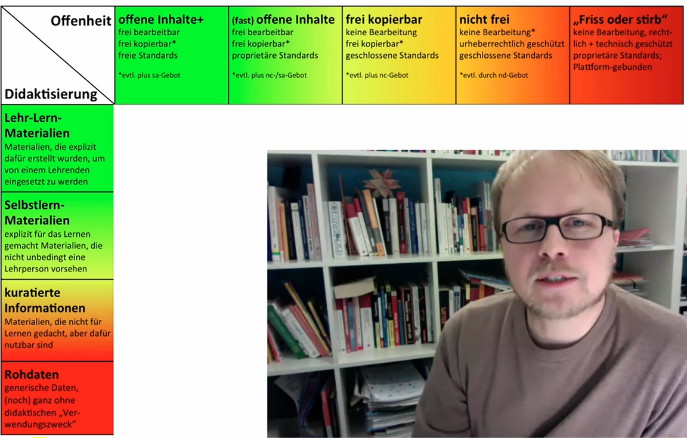 Matrix Didaktisierung und Offenheit von OER (Jöran Muus-Merholz )
Screenshot aus Video, URL: https://www.bpb.de/lernen/digitale-bildung/werkstatt/222095/oer-matrix-eine-systematik-zu-den-auspraegungen-von-open-educational-resources/ Jöran Muus-Merholz
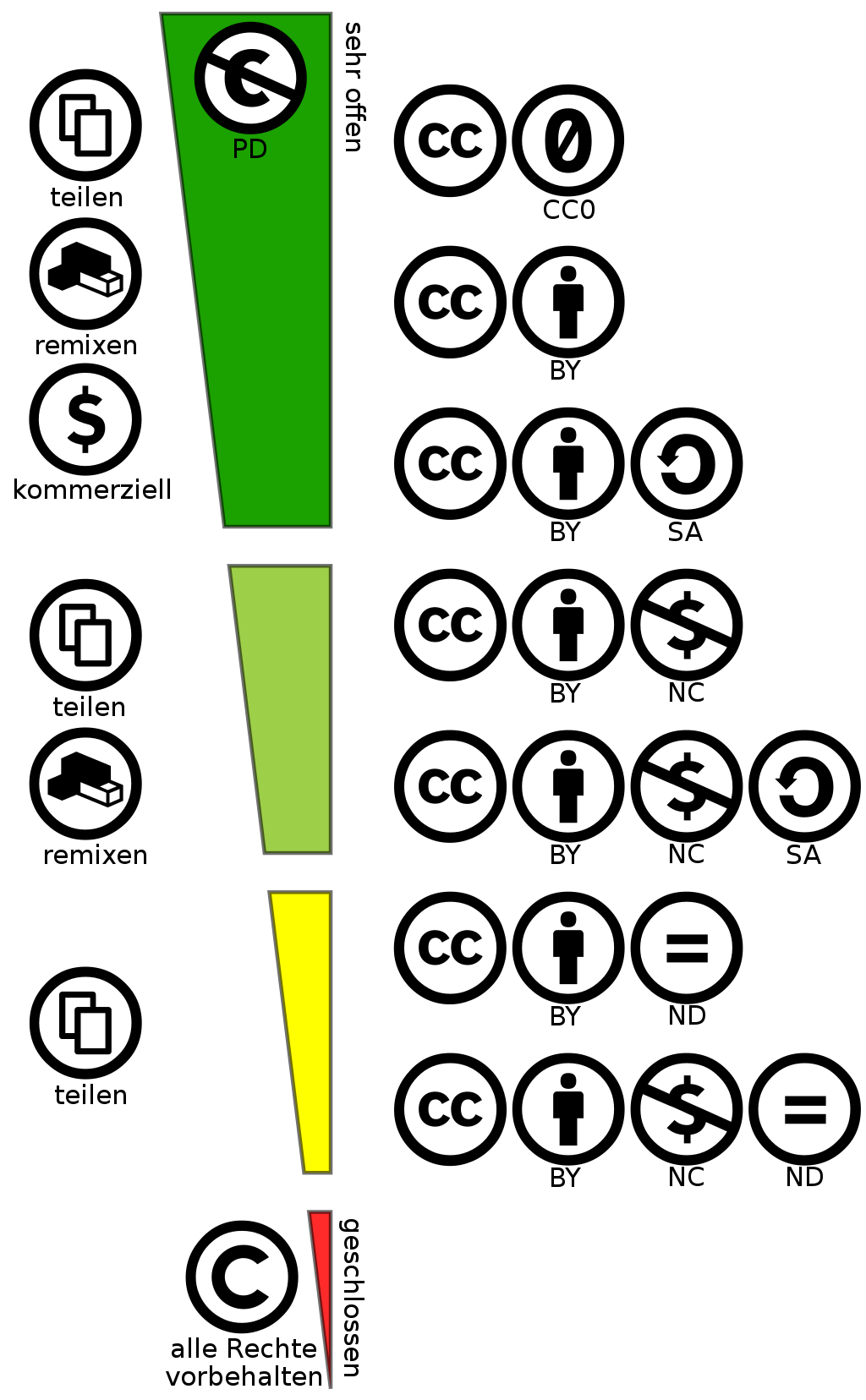 Grafik „Creative Commons Lizenzspektrum DE“ von JoeranDE/ Jöran Muuß-Merholz auf Basis der Arbeit von Shaddim unter CC BY SA 4.0 via Wikimedia Commons
[Speaker Notes: Der Königsweg zur Herstellung von OER existiert nicht. Es bietet sich jedoch an, sich vorher Gedanken über die inhaltliche Gestaltung, Dateiformate, Lizenzen u.Ä. zu machen, da OER vor allem dann ihren Wert entfalten, wenn sie technisch, rechtlich und (fach-)didaktisch wiederverwendet und angepasst werden können. Stuttgart ILIAS]
Innovationen einbetten I
Innovationstypen nach Rogers 1962
Phasenmodell der organisationalen Lernkurve bei der Einbettung von ICT in Schulen nach Breiter 2001
Beat Döbeli Honegger (2017): Mehr als 0 und 1 – Schule in einer digitalisierten Welt. hep verlag, Abbildung 7.2 
www.mehrals0und1.ch
Beat Döbeli Honegger (2017): Mehr als 0 und 1 – Schule in einer digitalisierten Welt. hep verlag, Abbildung 7.1 
www.mehrals0und1.ch
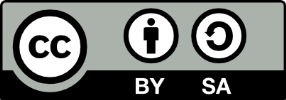 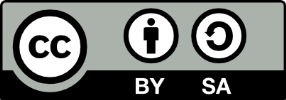 Innovationen einbetten II
Der hype cycle am Beispiel von Tablets in der Schule
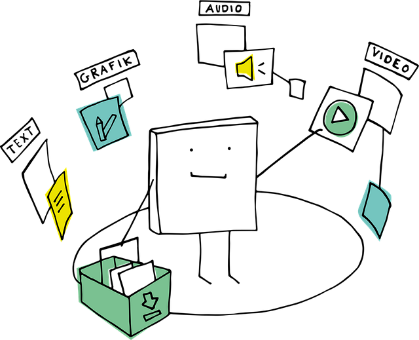 Bild von manfredsteger über Pixabay
Beat Döbeli Honegger (2017): Mehr als 0 und 1 – Schule in einer digitalisierten Welt. hep verlag, Abbildung A.2 
www.mehrals0und1.ch
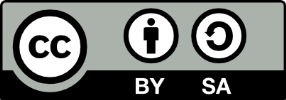 Zur Definition von „Open“ in „Open Educational Resources – 5V-Freiheiten
URL: https://open-educational-resources.de/oerklaert-5v-freiheiten-in-der-gegenueberstellung-erklaert/ [19.09.2023]
[Speaker Notes: https://open-educational-resources.de/wp-content/uploads/20180111Infografik_5V.pdf
Zur Definition von „Open“ in „Open Educational Resources“
Der Begriff „open content“ beschreibt jegliches Werk im urheberrechtlichen Sinne, das so lizenziert ist, dass allen Nutzern kostenfrei und auf Dauer die folgenden 5V-Rechte eingeräumt werden:
Verwahren/Vervielfältigen – das Recht, Kopien des Inhalts anzufertigen, zu besitzen und zu kontrollieren (z.B. Download, Speicherung und Vervielfältigung)
Verwenden – das Recht, den Inhalt in unterschiedlichen Zusammenhängen einzusetzen (z.B. im Klassenraum, in einer Lerngruppe, auf einer Website, in einem Video)
Verarbeiten – das Recht, den Inhalt zu bearbeiten, anzupassen, zu verändern oder umzugestalten (z.B. einen Inhalt in eine andere Sprache zu übersetzen)
Vermischen – das Recht, einen Inhalt im Original oder in einer Bearbeitung mit anderen offenen Inhalten zu verbinden und aus ihnen etwas Neues zu schaffen (z.B. beim Einbauen von Bildern und Musik in ein Video)
Verbreiten – das Recht, Kopien eines Inhalts mit Anderen zu teilen, im Original oder in eigenen Überarbeitungen (z.B. einem Freund eine Kopie zu geben oder online zu veröffentlichen)]
Nachweis der Quelle mittels TULLU+B-Regel
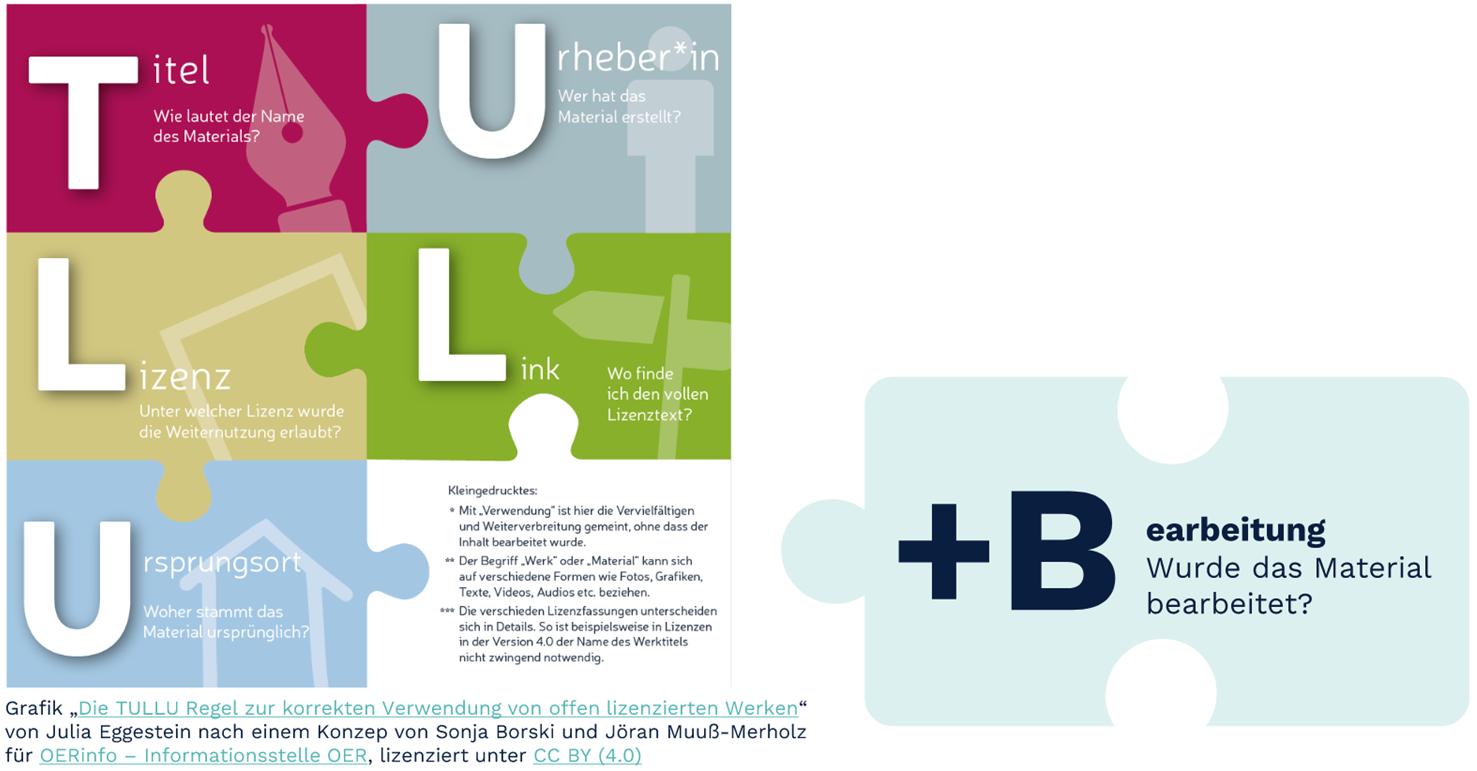 TULLU+B
[Speaker Notes: Vgl. Jöran Muuß-Merholz/Beltz in der Verlagsgruppe
Beltz • Weinheim Basel (2018): Freie Unterrichtsmaterialien finden, rechtssicher einsetzen,
selbst machen und teilen CC BY-SA 4.0 https://creativecommons.org/licenses/by-sa/4.0/legalcode.de URL: https://www.was-ist-oer.de/ S.120ff 
sowie Jöran Muuß-Merholz und Sonja Borski  für OERinfo – Informationsstelle OER. URL: https://open-educational-resources.de/oer-tullu-regel/

Die Tullu-Regel
Titel – wie ist das Material benannt? Wenn ein Titel angegeben ist, sollte dieser genannt werden.
Urheber*in  – wer hat das Material erstellt? Der Name muss so angegeben werden, so wie ihn der/die Urheber*in genannt hat, auch wenn es sich um Nutzernamen, einen Gruppen-, Firmen- oder Vereinsnamen handelt.
Lizenz – unter welcher Creative Commons Lizenz ist das Material veröffentlicht worden? Die Lizenzversion muss mit allen Bestandteilen genannt werden (siehe Beispiel unten), dazu gehört auch die Versionsnummer und ggf. die Angabe, ob es sich um eine portierte (an die Gesetzgebung eines Landes angepasste) Version handelt.
Link zur Lizenz – wo ist der Lizenztext zu finden? Ein Link auf die Lizenz muss angegeben sein (bei Printprodukten wird der Link ausgeschrieben). Sehr unüblich, aber möglich ist es, anstelle eines Links eine Kopie des Lizenztextes mit dem Werk zu verbreiten.
Ursprungsort – wo ist das Material zu finden? Ein Link auf den Fundort ist notwendig, damit Nachnutzer*innen den Ursprung nachvollziehen können.
OER bearbeiten
Nicht jedes Material, dass wir finden, entspricht zu 100 % unseren Bedürfnissen. Dies stellt bei OER-Material kein Problem dar, da wir das Material anpassen und verändern dürfen, solange es nicht unter einer CC-ND-Lizenz steht. Wichtig ist jedoch, am Ende der Bearbeitung das Material als bearbeitet zu kennzeichnen!
Neben den Angaben nach der TULLU-Regel ist es somit auch notwendig, Veränderungen am Material anzugeben, falls diese erfolgt sind. Bei Bildausschnitten etwa oder Übersetzungen ist ein entsprechender Hinweis den Lizenzangaben hinzuzufügen. Etwa: Foto Vollmond von fotograf (link) unter der Lizenz CC BY-SA 3.0, Bearbeitung (Farbfilter) von Anne.]
Weitere Rahmenbedingungen von OER
Technisches
Lernmanagementsystem (Einbetten, Verlinken, Tests, Metadaten)
Metadaten (Suchkriterien/-filter)
Offenheit der Dateiformate 
Softwareanwendungen wie Tools zum Editieren von Internetinhalten, Content Management Systeme, Templates und Toolkits zur Erstellung und Nutzung adaptierbarer Bildungsressourcen (Quelle: UNESCO 2015. S. 10)
Barrierearmut

Rechtliches
Urheberrecht: Zitatrecht und Schrankenregelungen im Bildungsbereich = Unterrichtsschranke (§60a UrhG); Siehe auch: https://www.bmbf.de/bmbf/shareddocs/kurzmeldungen/de/was-forschende-und-lehrende-wissen-sollten.html und https://oer.amh-ev.de/download
Open Content mit den weitverbreiteten CC-Lizenzen (CC-BY; CC-BY-SA; CC-0) 
Quellenangabe: UrheberIn/LizenzgeberIn; Lizenz und Verweis auf Lizenztext; Link zur Fundstelle/Originalquelle) 
Datenschutz und Recht am eigenen Bild, etc.
Qualitätssicherung
Lehr- und Lernerfahrung der Studierenden
Zeitfaktor
Rechtliche Anforderungen bei Zugang und Nutzung von digitalen Materialien
Wandel der Digitalen Welt
Erwartungen der Studierenden
Quelle: Vgl.: „Leitfaden zu Open Educational Resources in der Hochschulbildung“, hrsg. von der Deutschen UNESCO-Kommission, Bonn 2015. Bearbeitete Übersetzung von: „Guidelines for Open Educational Resources in Higher Education“, hrsg. von Commonwealth of Learning und UNESCO 2011.  UNESCO Leitfaden zu OER S. 11
Weitere Rahmenbedingungen von OER
Rechtliches – aus der Nutzungsvereinbarung ILIAS UMR 
(URL: https://ilias.uni-marburg.de/ilias.php?cmd=showTermsOfService&cmdClass=ilstartupgui&baseClass=ilstartupgui Stand 27.09.2022 [19.09.2023]
1. Angebot
… Die Plattform steht Mitgliedern und Angehörigen der Philipps-Universität Marburg zum Zwecke webbasierten Lehrens und Lernens zur Verfügung.
Die Nutzungsberechtigung umfasst den Zugang zu den in der Plattform bereitgestellten und freigegebenen Inhalten für den nicht-kommerziellen Gebrauch in Lehre und Forschung.
5. Urheberrechte
Alle Rechte an den auf der Plattform bereitgestellten Materialien liegen bei der Urheberin oder dem Urheber bzw. dem Rechteinhaber. Jede Nutzerin und jeder Nutzer ist verpflichtet, das Urheberrecht zu wahren. Grundsätzlich bedarf jegliche Nutzung von Materialien außerhalb der Lehrveranstaltung, insbesondere die Vervielfältigung oder Weitergabe an Dritte, der Zustimmung der jeweiligen Urheberin oder des jeweiligen Urhebers bzw. des Rechteinhabers.
8. Datenschutz
Bei der Nutzung der Plattform wird größter Wert auf den Schutz personenbezogener und vertraulicher Daten der Nutzerinnen und Nutzer gelegt. Dabei kommen die Regelungen der Datenschutz-Grundverordnung (DSGVO) sowie die Prinzipien der Datensparsamkeit und Datenvermeidung zum Einsatz.
OER - Perspektive NachnutzerInnen
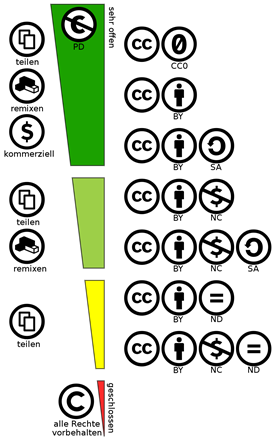 Grafik „Creative Commons Lizenzspektrum DE“ von JoeranDE/ Jöran Muuß-Merholz auf Basis der Arbeit von Shaddim unter CC BY SA 4.0 via Wikimedia Commons
[Speaker Notes: OER Perspektive Nachnutzer]
Welche würden Sie selbst ihrem eigenen Material geben, wenn Sie an eine Veröffentlichung denken?
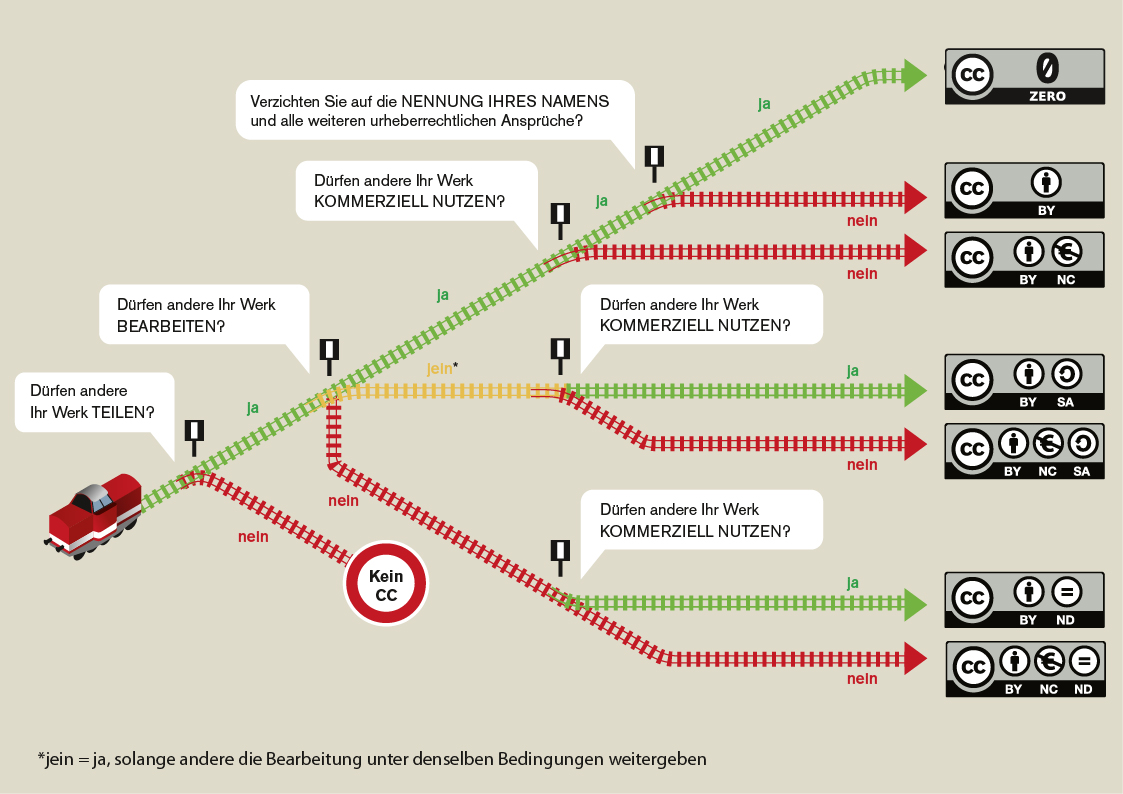 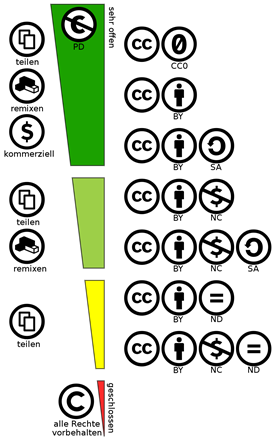 Infografik „Welches ist die richtige CC-Lizenz für mich?“ (Grafik von Barbara Klute und Jöran Muuß-Merholz für wb-web unter CC BY SA 3.0 ) URL: https://open-educational-resources.de/cc-lizenz-infografik/)
Grafik „Creative Commons Lizenzspektrum DE“ von JoeranDE/ Jöran Muuß-Merholz auf Basis der Arbeit von Shaddim unter CC BY SA 4.0 via Wikimedia Commons
[Speaker Notes: Frage 1 – TEILEN: 
Dürfen Andere Ihr Werk beliebig weitergeben? 
Dazu gehört z.B. das Werk zu kopieren, zu veröffentlichen oder vorzuführen. 
(Bei „nein“ brauchen Sie die weiteren Fragen nicht beantworten.)
☐ ja☐ nein ☐

Frage 2 – BEARBEITEN: 
Dürfen Andere Ihr Werk verändern, bevor sie es weitergeben?
Dazu gehören z.B. Ausschnitte, Erweiterungen, Übersetzungen oder die Umwandlung in neue Formate.
☐ ja☐ nein☐ ja, solange Andere das neue Werk unter derselben Lizenz weitergeben 

 
Frage 3 – KOMMERZIELLE NUTZUNG: 
Gewähren Sie Anderen die oben genannten Rechte auch zu kommerziellen Zwecken? Dazu gehört z.B. die Veröffentlichung auf einem beruflichen Blog, der Einsatz in bezahlten Workshops, Kursen, und Trainings oder der Verkauf der Inhalte in beliebiger Medienform.
☐ ja☐ nein ☐

Frage 4 – NAMENSNENNUNG: 
Verzichten Sie auf Ihr Recht, dass bei jeder Weitergabe Ihres Werks auch Ihr Name genannt werden muss? 
☐ ja☐ nein ☐

Wenn Sie diese vier Fragen entlang des Pfades unserer Infografik beantworten, erreichen Sie auf der rechten Seite die für Sie passende Lizenz. Unter der Infografik finden Sie die einzelnen Bausteine der Lizenz sowie die verschiedenen Lizenzen im Überblick. 
PS: In technischer Hinsicht unterstützt Sie bei der Auswahl der Lizenz das (deutschsprachige) Werkzeug „Licence chooser“ auf der Website von Creative Commons. Hier werden nach Auswahl der Fragen komplette Bausteine für die eigene Website (oder auch für Papier und andere Medien) erstellt.
Mit dem Lizenzgenerator von Creative Commons können Sie sich ganz einfach auf eine Lizenz festlegen und die erforderlichen Angaben generieren.]
Vielen Dank und gutes Gelingen!
Kontakt:
Elke Mathes  
elke.Mathes@zekoll.thm.de

Zentrum für kooperatives Lehren und Lernen (ZekoLL)
Technische Hochschule Mittelhessen
Wiesenstr. 14
35390 Gießen
Kontakt:
Albrecht Metzler  
albrecht.metzler@verwaltung.uni-marburg.de

Philipps-Universität Marburg
Dezernat III B 6 
Lehrentwicklung & Hochschuldidaktik
Biegenstr. 36 35032 Marburg
Förderhinweis: Das Verbundprojekt „NIDIT – Network for Impactful Digital International Teaching Skills” wird von 2021 bis 2024 aus Mitteln der Stiftung Innovation in der Hochschullehre gefördert.
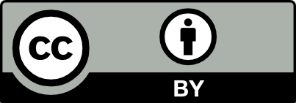 Dieses Dokument steht – ausgenommen der Logos des Projekts NIDIT, der Justus-Liebig-Universität Gießen, der Philipps-Universität Marburg und der Technischen Hochschule Mittelhessen sowie der Stiftung für Innovation in der Hochschullehre – unter einer CC BY 4.0-Lizenz https://creativecommons.org/licenses/by/4.0/deed.de.